背诵要点
1、新文化运动兴起的根本原因和标志？前期主要内容？应如何进行评价？
  2、十月革命一声炮响给中国送来了马克思主义，中国第一个举起社会主义大旗的人是？其在五四前后分别发表了哪些文章来宣传马克思主义？其中第一篇系统介绍马克思主义的文章是？
  3、哪一历史事件后，马克思主义成为社会思潮的主流？除了写文章这一方式外，五四后还有哪些方式传播马克思主义？
  4、马克思主义在中国的广泛传播有何影响？
思考
1、19世纪（三民主义产生前），近代中国先后出现过哪些救国方案？
2、20世纪以来中国产生了哪些重要的思想理论成果？
3、三民主义是在怎样的背景下提出的？提出时间？基本内容有哪些？指导了中国的哪一次革命？
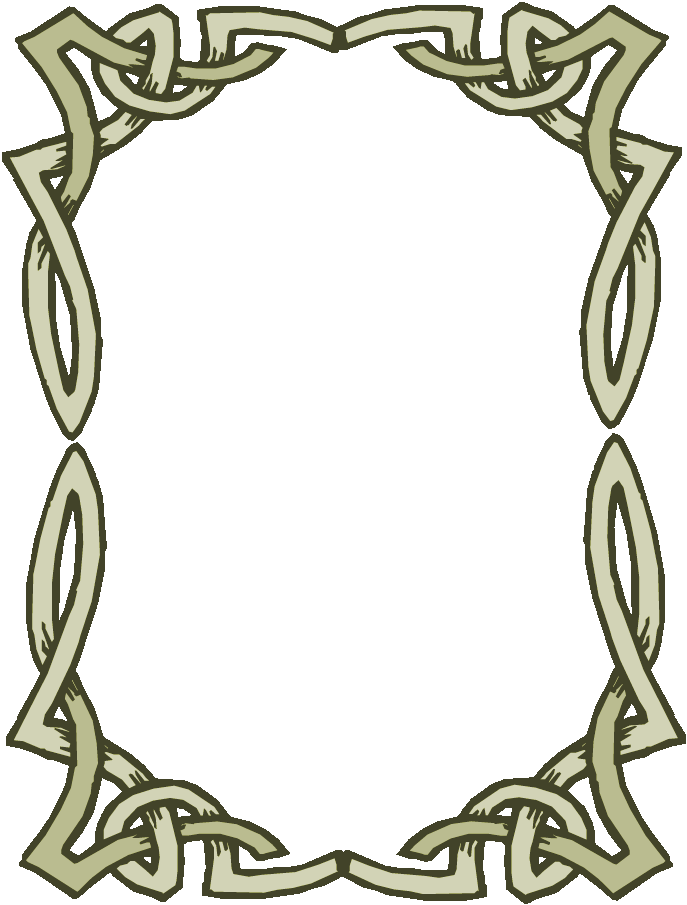 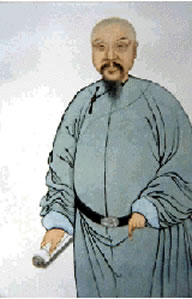 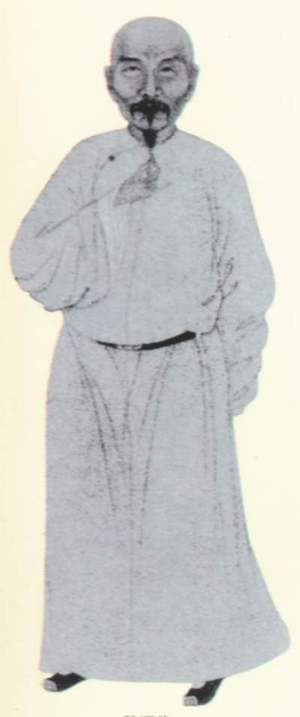 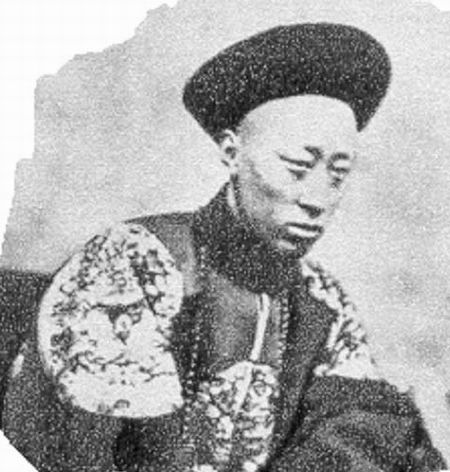 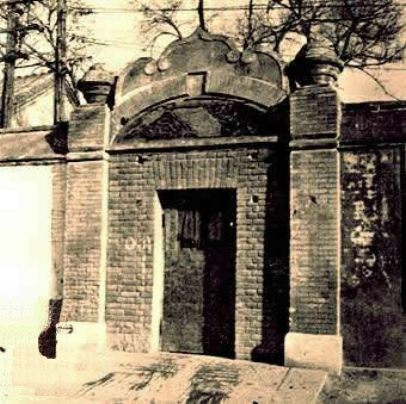 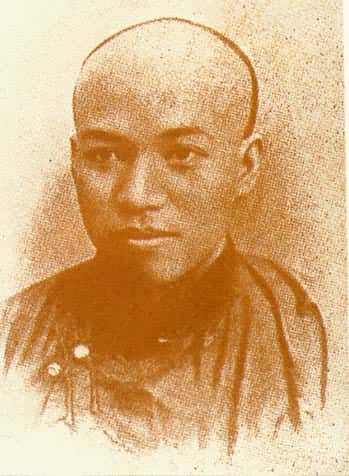 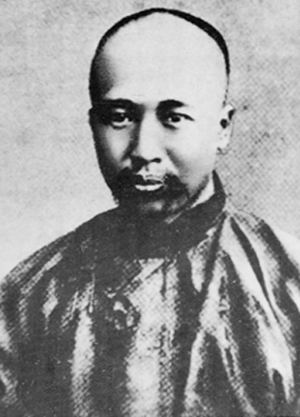 知识回顾
19世纪的中国（三民主义产生之前）有哪些救国方案？
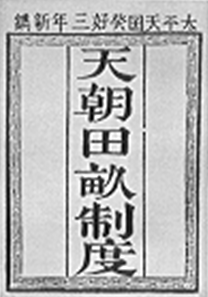 20世纪以来中国重大思想理论成果
三次历史巨变
三位伟人
三个理论成果
辛亥革命和
中华民国成立
孙中山
三民主义
新中国成立和社会主义制度建立
毛泽东思想
毛泽东
改革开放和社会主义现代化建设
邓小平理论
邓小平
三民主义
一个人物   

两大理论

两个转变
三民主义：背景  内容  评价
新三民主义：背景 内容 评价
改良
革命
新三民主义
旧三民主义
2016年江苏高考考试说明
三民主义和新三民主义的基本内容及其历史作用
连一连
1、内容
民族主义
创立民国
是什么？
民权主义
平均地权
驱除鞑虏 
恢复中华
民生主义
材料一　今者由平民革命，以建国民政府，凡为国民皆平等以有参政权。
推翻封建帝制，建立资产阶级共和国
民族
主义
A
材料二　文明之福祉，国民平等以享之。当改良社会经济组织，核定天下地价。
解决以土地为中心的财富重新分配问题，平均地权。
民权
主义
B
用革命手段推翻清朝封建统治
材料三  满洲政府穷凶极恶,今已贯盈。义师所指,覆彼政府,还我主权。
民生
主义
C
夺取政权
用革命手段推翻清朝封建统治。
驱除鞑虏 
恢复中华
民族
主义
前提
建立政权
推翻封建帝　制，建立资产阶级共和国。
民权
主义
创立民国
核心
巩固政权
解决以土地为中心的财富重新分配问题，平均地权。
民生
主义
平均地权
补充
发展
材料一：所有国民军对外之行动，宣言如下：一、所有中国前此与各国缔结之条约，皆继续有效。二、…… 
——《中国同盟会对外宣言》
3、评价
表达了资产阶级的利益和要求，反映了中国人民实现民族独立和民主权利的愿望。
进
步
性
资产阶级民主革命纲领
材料二：其现在之地价，仍属原主所有。革命后社会改良进步之增价，则归于国家，为国民所共享。
缺乏明确的反帝的纲领
局
限
性
没有彻底废除封建土地所有制
这两则材料说明了什么？
三民主义提出以后，有哪些实践？
实践
1911年辛亥革命，推翻封建帝制。
1911
1912年建立了中华民国并制定了《中华民国临时约法》。
1912
维护民主共和的斗争
1913--1922
(二次革命、护国运动、护法运动)
结果
都以失败而告终。
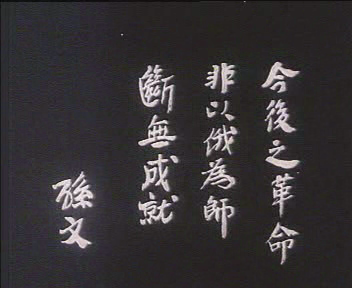 中华民国就像我的孩子，他现在有淹死的危险。……我向英国和美国求救，他们只顾着站在岸上嘲笑我。这时候，漂来了苏俄这根稻草。因为要淹死了，我决定抓住它。
                  ——1922年孙中山谈话录
从材料看:20世纪20年代前后，孙中山的思想认识有何变化?
以欧美为师
以俄为师
对外:反对帝国主义侵略,中国民族自求解放;对内:中国境内各民族一律平等。
明确“反帝”，民族平等
民权为一般平民所共有，凡真正反对帝国主义和封建军阀之个人及团体，均得享有一切自由及权利。
强调民权为一般平民共有
平均地权,节制资本,实行“耕者有其田”。
①节制资本
②扶助农工
新  三  民  主  义
三    大    政    策
民族
联俄
反帝国主义侵略
民权为平民所有
建立各阶级联盟
民权
联共
扶助农工
节制资本
平均地权
耕者有其田
民生
新三民主义或真三民主义，是联俄、联共、扶助农工三大政策的三民主义。            
　　　　　　　　　　　　　——毛泽东
新三民主义和三大政策之间是怎样的关系？
新三民主义
三大政策
1、__________蕴含____________。
革命纲领
（2）新三民主义是__________，三大政策是实现新三民主义革命纲领的__________。
方法与手段
请把“新三民主义”、“三大政策”、“革命纲领”、 “方法与手段”分别填入上列空格中。
中共民主革命纲领
新三民
主义
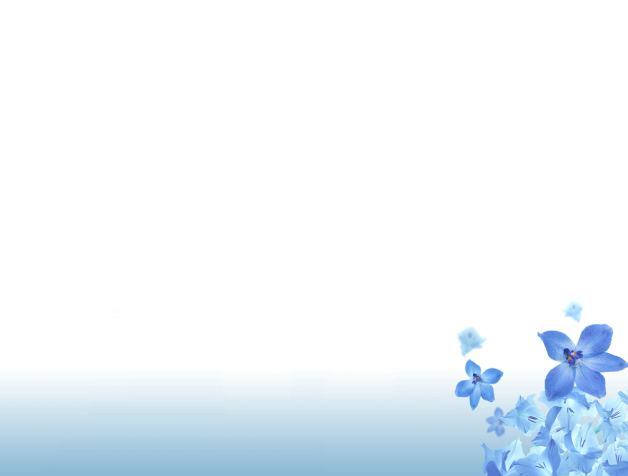 比较新三民主义与中共革命纲领
成为国共两党党合作的政治基础，推动了国民革命运动的发展。
请把“反帝反封建”、“共产主义”、“资产阶级共和国”分别填入A、B、C三个区中
反
帝
反
封
建
A
C
资产阶级
共和国
B
共产主义
时代呼唤革
命的理论
国民革命运动
三民主义
失败
资产阶级
民主革命
新三民主义
大显身手
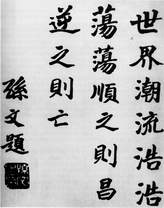 B
1、 孙中山先生说：“世界潮流，浩浩荡荡，
顺之则昌，逆之则亡。”
他顺应的“世界潮流”是：
A．民族主义         B．政治民主化   
C．社会主义         D．经济全球化
D
2、孙中山先生阐述的新三民主义含有一定的富民思想，主要表现在	
A．民权为一般平民所共有	
B．反对民族压迫，发展资本主义
C．限制小私有者		
D．平均地权，节制资本
3、孙中山先生从青年时代就关心植树造林，大力提倡“植树以收利，蓄木以为薪”。这一理想贯彻于他一生的言行中。在他逝世后，人们秉承他的遗志，拟订每年3月12日（孙中山逝世日）为植树节，一改过去以清明节为植树节的制度。孙中山关心植树造林主要体现了
	A．民本思想            					B．民族主义思想
	C．民权主义思想   						D．民生主义思想
D
D
4、孙中山在遗嘱中说：“积四十年之经验，深知欲达到此目的，必须唤起民众及联合世界上平等待我之民族，共同奋斗。’’这个遗嘱的原则与孙中山以下哪一主张一致    
    A．兴中会纲领              B．同盟会纲领
    C．新三民主义              D．三大政策